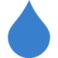 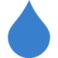 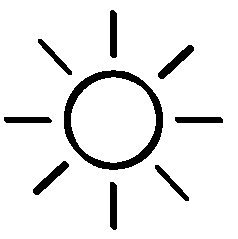 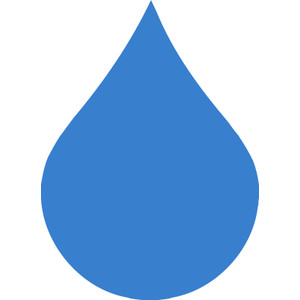 A Água na Escola Portuguesa
Pegada Hídrica
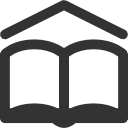 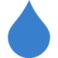 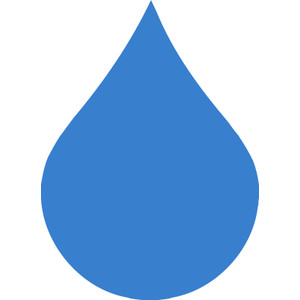 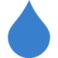 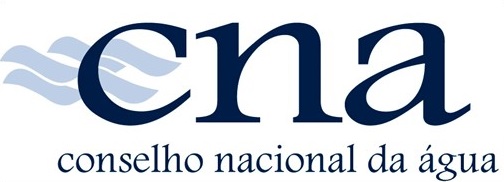 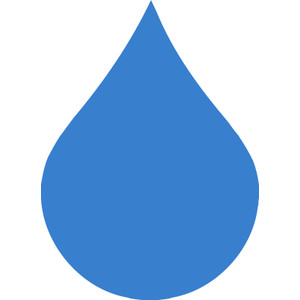 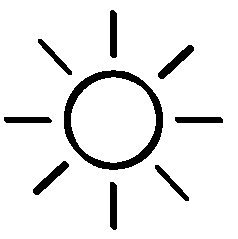 A Água
A água é um recurso natural absolutamente essencial à vida.
	Embora renovável, a sua distribuição no mundo é bastante desigual, sendo em muitas regiões insuficiente face às necessidades.
   Do volume total de água no mundo, menos de 0.01% corresponde a água doce utilizável à superfície, acumulada em rios e lagos. [1]
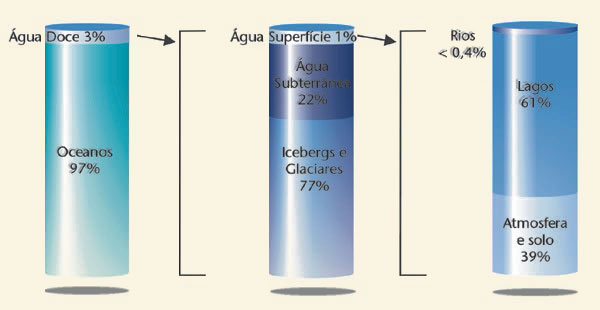 Figura 1 - Distribuição da água no planeta Terra
(Fonte: https://filipedebarros.files.wordpress.com/2009/04/agua-no-planeta.jpg)
cna
2
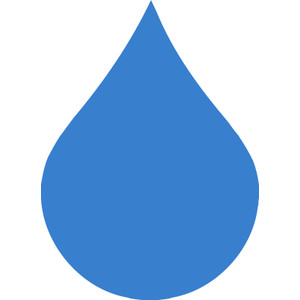 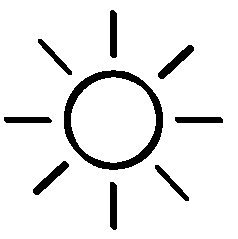 A Água em Portugal
O clima Mediterrânico caracteriza–se por dois fatores fundamentais [2]:
cna
3
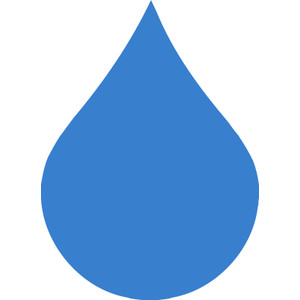 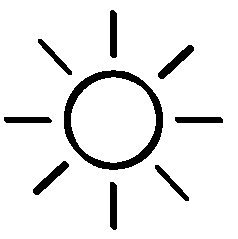 Consumo em Portugal/Pegada Hídrica
Estima-se que a utilização média de água seja aproximadamente de 52 m³/pessoa/ano.

No entanto, o consumo efetivo de água de uma sociedade é bastante superior, por via dos restantes usos – nomeadamente a agricultura de regadio (que em Portugal representa mais de 2/3 do consumo total de água), e os usos industriais e energéticos.

Surgiu em 2002 a Pegada Hídrica. Este é um indicador que expressa o consumo de água envolvido na produção dos bens e serviços que consumimos. Esse conceito, que foi criado em 2002, permite analisar o gasto direto e indireto de água desde a matéria–prima até ao produto completamente finalizado [3].
cna
4
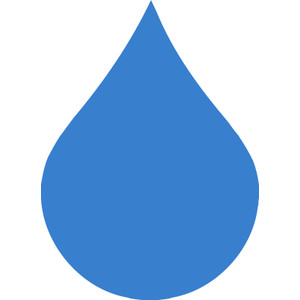 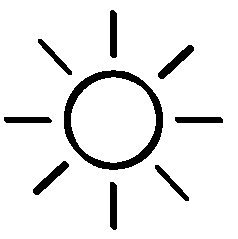 Sabiam que…
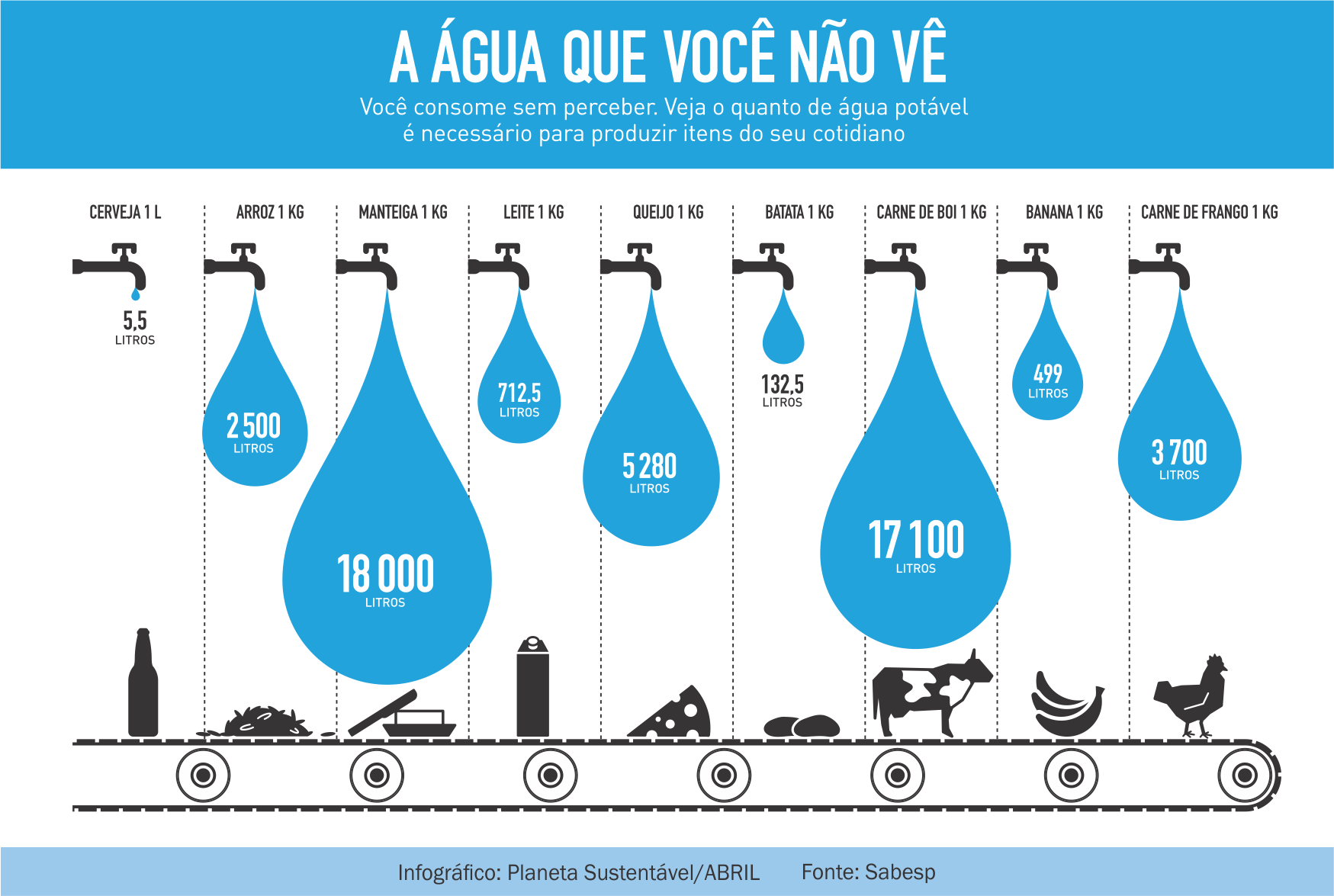 Figura 2 – Volume de água necessário para a produção de alguns alimentos
(Fonte: http://www.svb.org.br/images/infografico.png)
cna
5
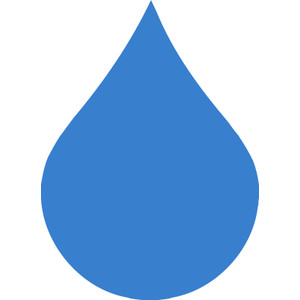 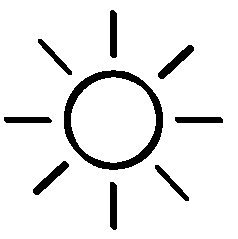 Pegada Hídrica: Componentes
[4]
cna
6
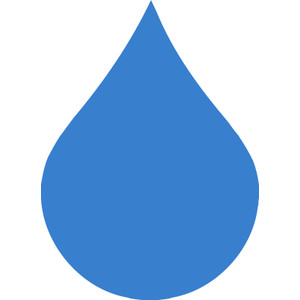 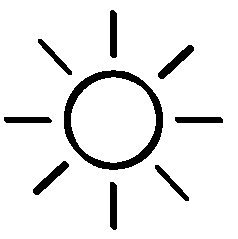 A Pegada Hídrica no Mundo
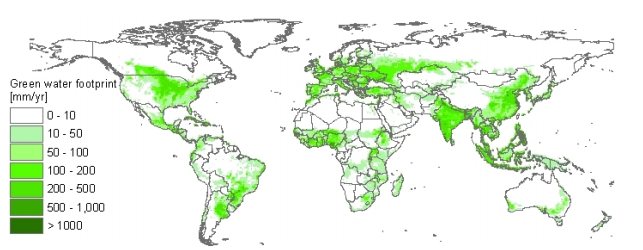 Figura 3 – Pegada Hídrica , dividida nas suas componentes, e a sua representação global no período de 1996 – 2005
(Fonte: http://waterfootprint.org/media/downloads/Report50-NationalWaterFootprints-Vol1.pdf)
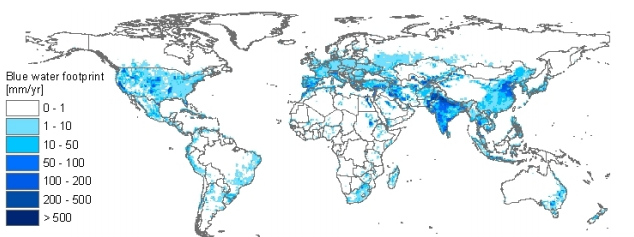 China, India e EUA  são os responsáveis pelas maiores pegadas  hídricas (V+C+A) com valores de 1207, 1182 e 1053 mm3/ano, respetivamente. O Brasil é o 4º país nesta lista.
 Em relação às diferentes parcelas, a India é o país com a maior pegada hídrica azul (cultura do trigo, arroz e cana de açúcar )
 A China é o país com a maior pegada hídrica cinzenta. [4]
cna
7
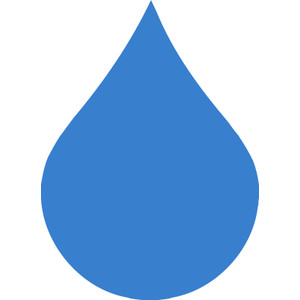 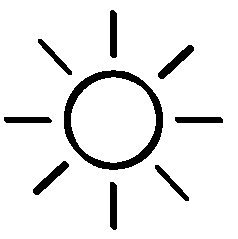 Mercado Mundial
Figura 4  – Contribuição das diferentes categorias de produtos na soma global dos fluxos de água virtuais internacionais
(Fonte: http://waterfootprint.org/media/downloads/Report50-NationalWaterFootprints-Vol1.pdf)
cna
8
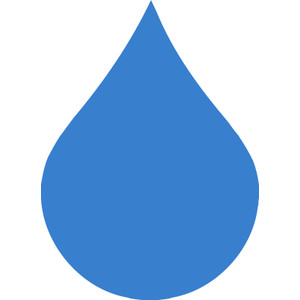 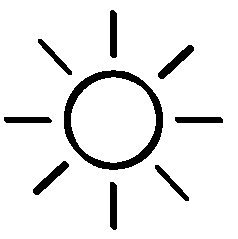 Mercado Mundial
Em termos absolutos, a China é o país com a maior PH no mundo, com um total 1368 Gm3/ano, seguida pela India e EUA com 1145 Gm3/ano e 821 Gm3/ano, respetivamente.
Analisando assim, obviamente os países com mais população têm a maior pegada. É mais interessante ver um valor per capita. 
Países industrializados têm uma PH per capita entre os 1250–2850 m3/ano. As diferenças nos padrões de consumo justificam parcialmente estas diferenças.Nos países em desenvolvimento, a PH per capita varia ainda mais de país para país. [4]
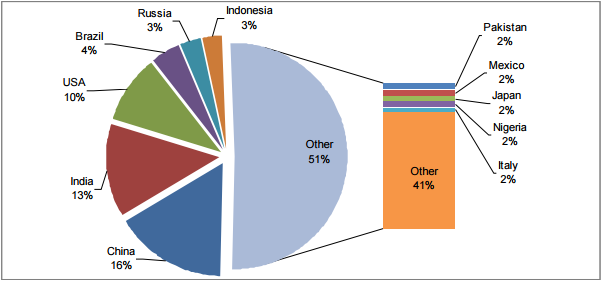 Figura 5 – Contribuição dos diferentes países para a Pegada Hídrica global de consumo(Fonte: http://waterfootprint.org/media/downloads/Report50-NationalWaterFootprints-Vol1.pdf)
cna
9
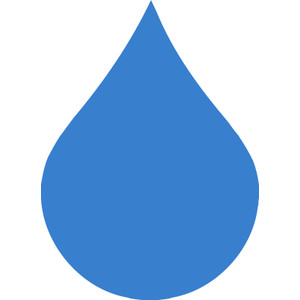 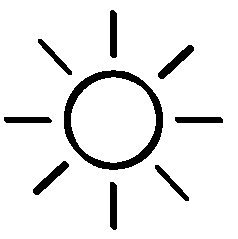 Portugal e o Mundo
Portugal na 6ª posição (num conjunto de 140 países analisados) entre os que apresentam uma PH mais elevada per capita. Dos 6 países que têm a mais elevada PH estão 5 da região Mediterrânica (Grécia, Itália, Espanha, Chipre).
A posição destes países reflete em boa parte as condições climáticas mediterrânicas dominantes: Verões secos e quentes a que acresce um regime de precipitação muito variável, em que chuvas torrenciais alternam com secas prolongadas. No Verão, quando a oferta de água é mais escassa, assistimos a uma procura de água crescente para as atividades agrícolas de regadio e consumo urbano. A este padrão natural climático junta-se o crescimento da procura de água. Também as alterações climáticas reduzem a disponibilidade de água no nosso país [5].
cna
10
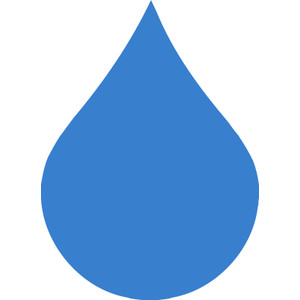 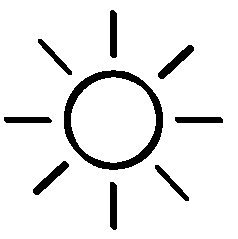 E ainda…
De acordo com o Relatório da Pegada Hídrica em Portugal 2010 produzido pela WWF, cada habitante é responsável pela utilização de 2.264 m3/ano. 
A pouca eficiência do setor agrícola nacional, a dependência dos bens agrícolas que importamos (principalmente de Espanha) e as diferenças geográficas internas, com problemas de escassez de água a sul (em particular na bacia do Guadiana), são as principais causas da elevada pegada hídrica nacional.
Com a escassez de água cada vez maior no nosso país, é necessário tomar algumas medidas urgentes de poupança de água. Cada um de nós tem a responsabilidade de poupar água no seu dia a dia [5].
cna
11
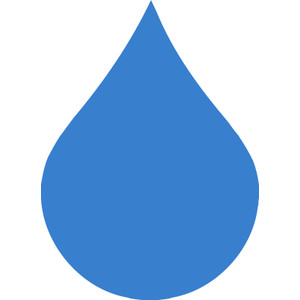 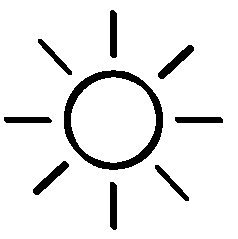 Em relação aos padrões de consumo
Usa sempre as máquinas de lavar com carga máxima. Se lavares a louça à mão, não uses água corrente, usa uma bacia.
Lava o carro com balde e esponja em vez de usares a mangueira.
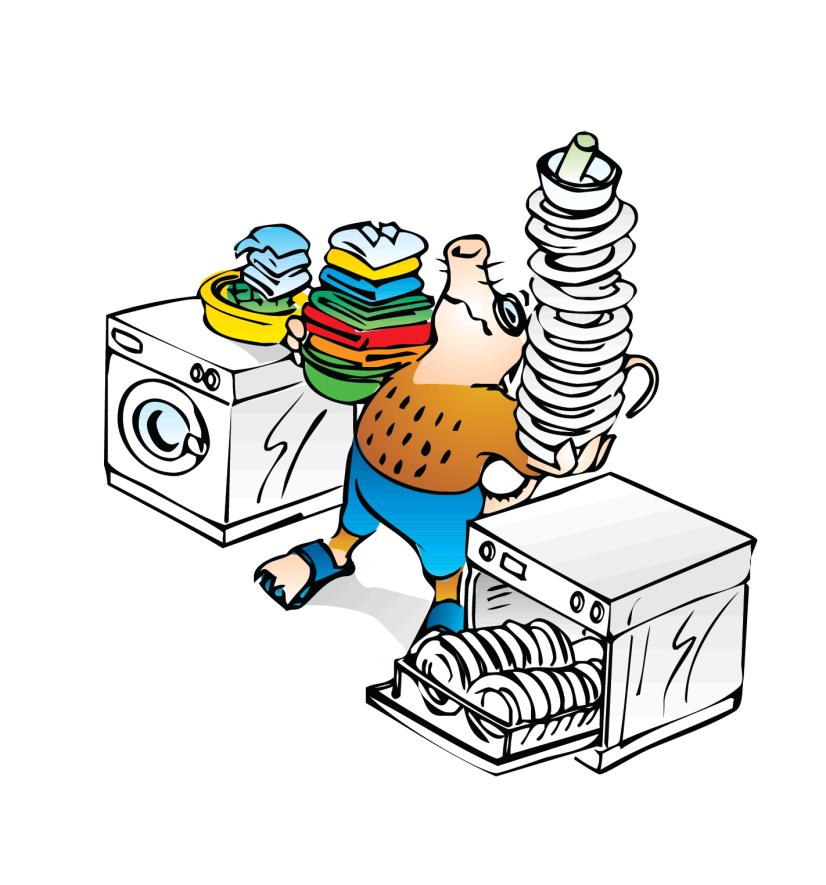 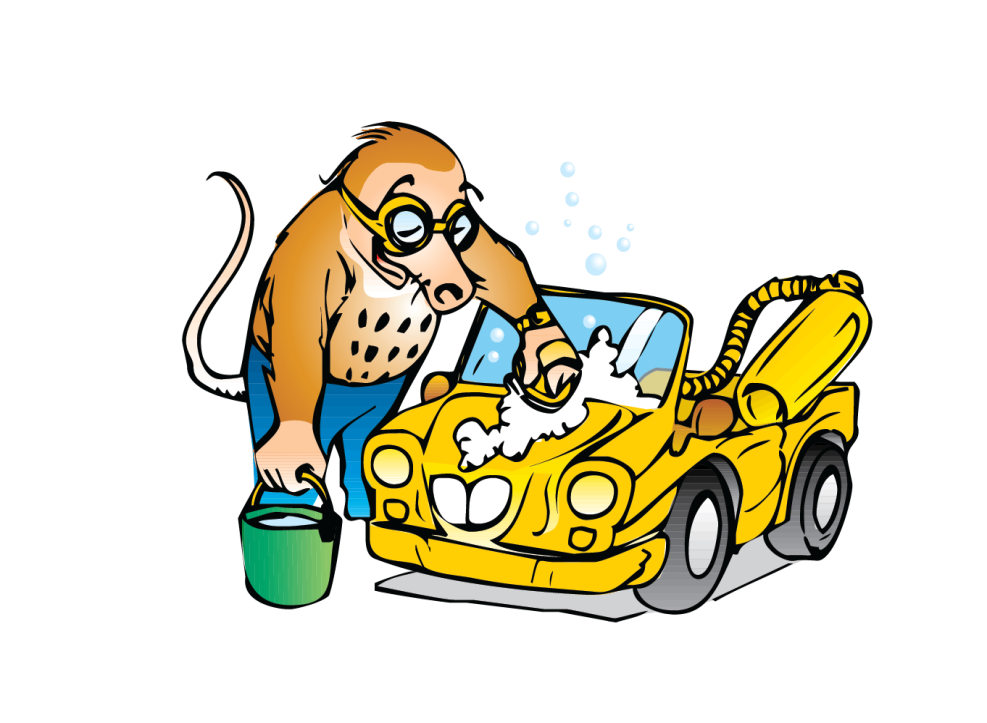 Figura 6 – Exemplo de uso racional da água
(Fonte: Águas do Norte)
Figura 7 – Exemplo de uso racional da água
(Fonte: Águas do Norte)
cna
12
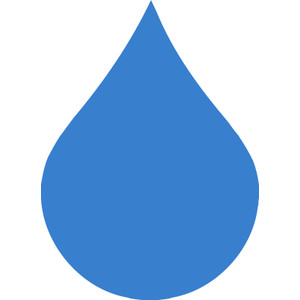 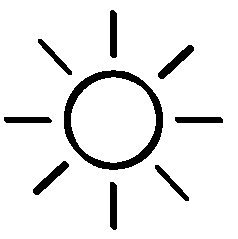 Em relação aos padrões de consumo
Toma duches curtos em vez de banhos de imersão.
Verifica sempre se não deixaste nenhuma torneira a pingar.
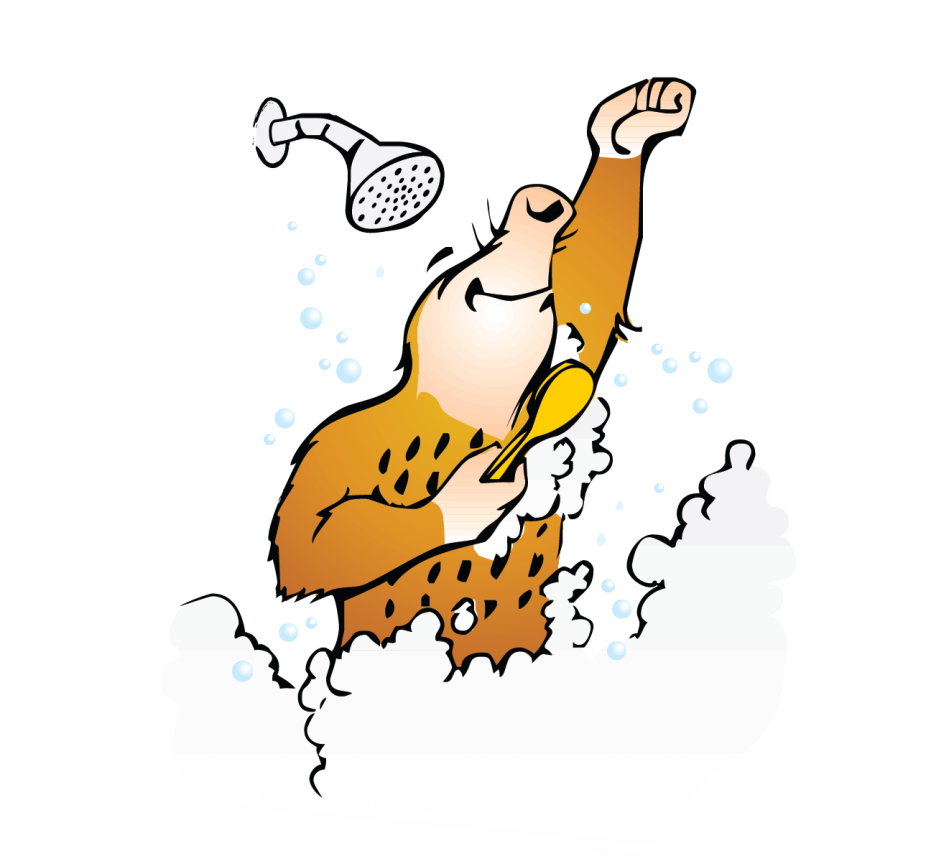 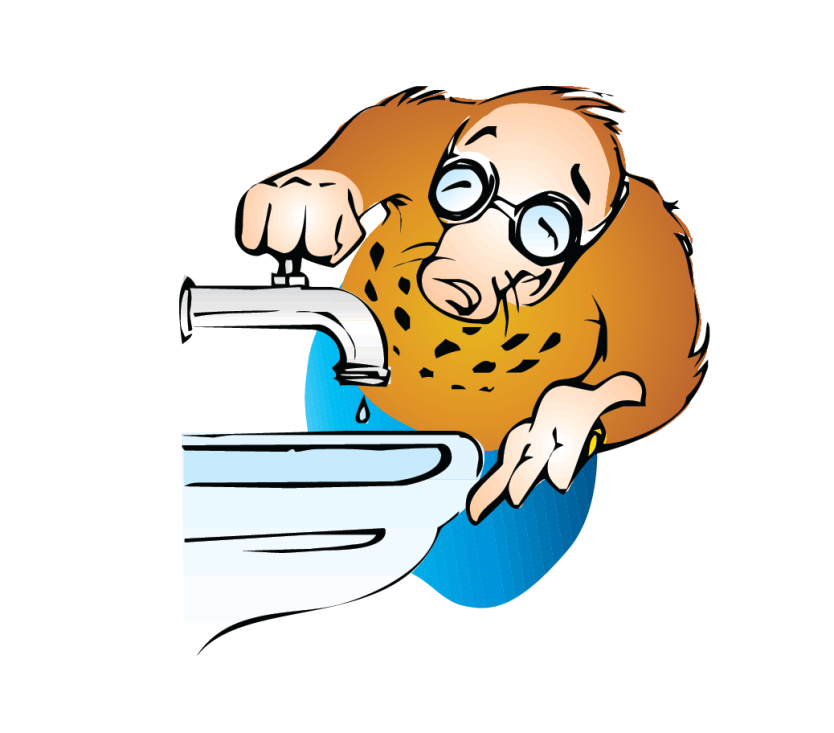 Figura 8 – Exemplo de uso racional da água
(Fonte: Águas do Norte)
Figura 9 – Exemplo de uso racional da água
(Fonte: Águas do Norte)
cna
13
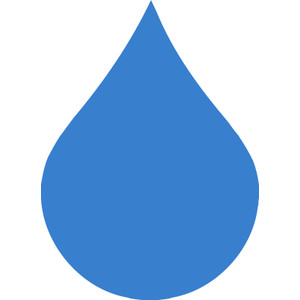 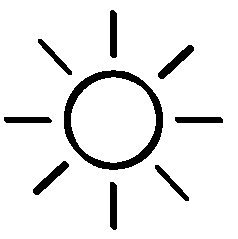 Em relação aos padrões de consumo
Não laves os dentes com água corrente e põe uma garrafa de plástico cheia no autoclismo para reduzir o volume de água nas descargas.
Nunca regues o jardim nas horas de maior calor porque a água evapora-se mais depressa. Rega de manhã cedo ou à noite.
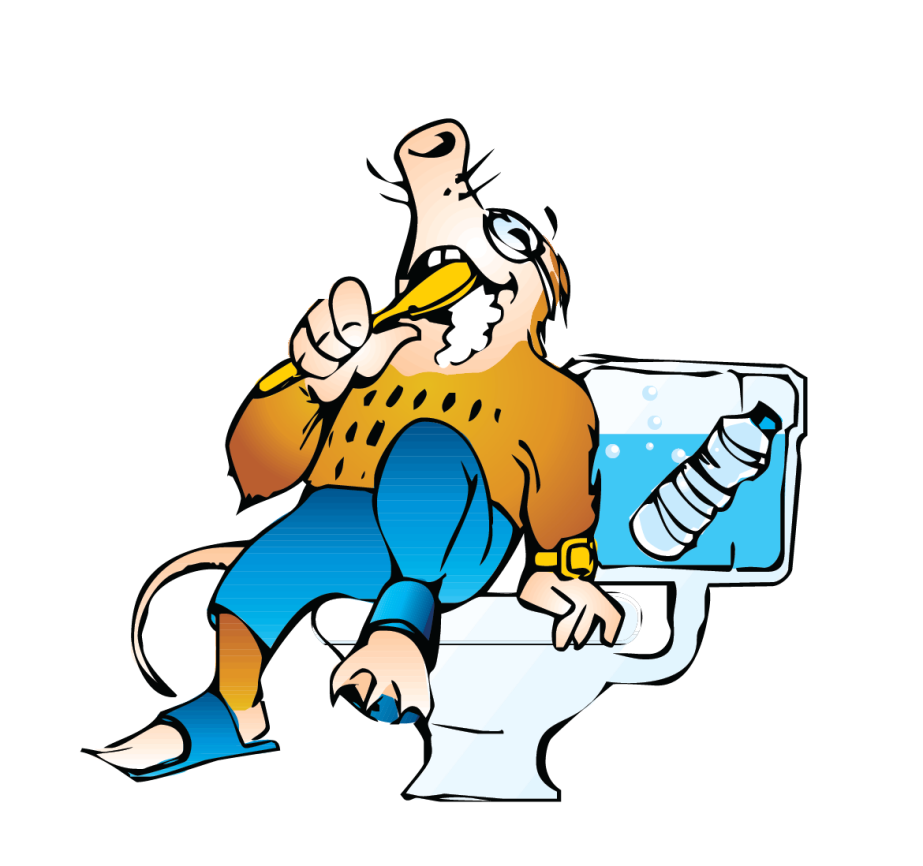 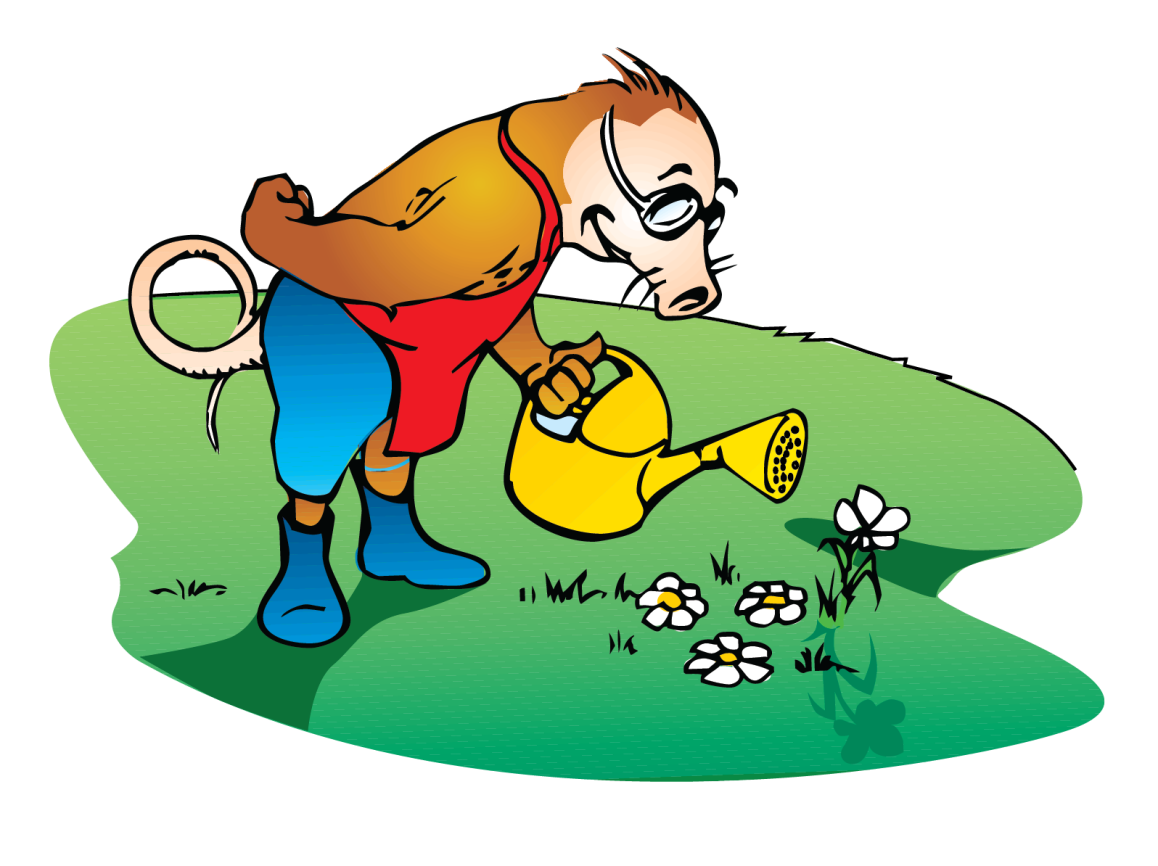 Figura 10 – Exemplo de uso racional da água
(Fonte: Águas do Norte)
Figura 11 – Exemplo de uso racional da água
(Fonte: Águas do Norte)
cna
14
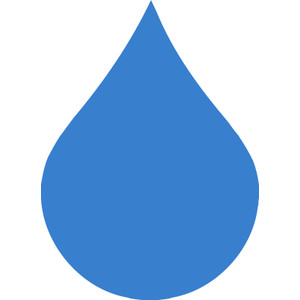 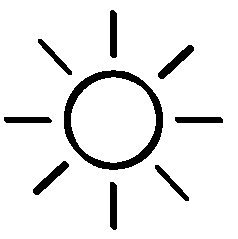 Escassez de água
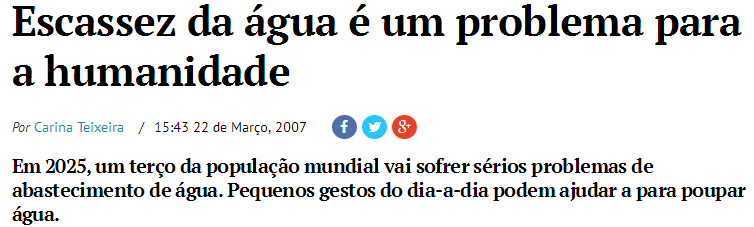 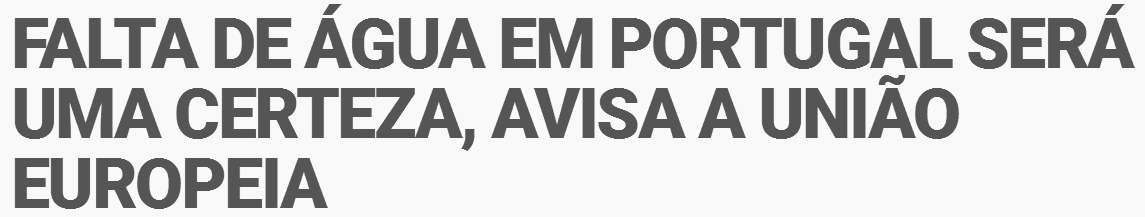 Fonte: http://greensavers.sapo.pt/2011/03/22/falta-de-agua-em-portugal-sera-uma-certeza-avisa-a-uniao-europeia/
Fonte: https://jpn.up.pt/2007/03/22/escassez-da-agua-e-um-problema-para-a-humanidade/
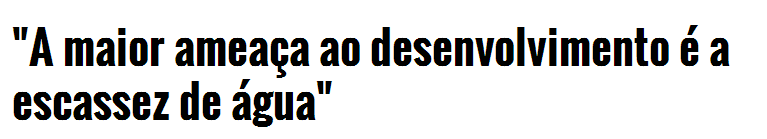 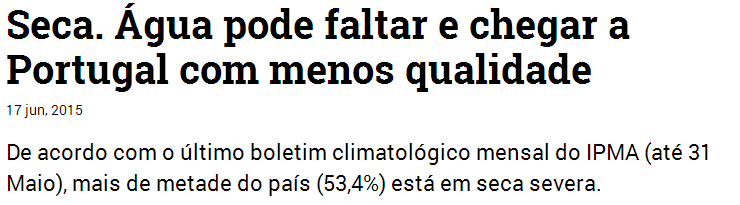 Fonte: http://visao.sapo.pt/ambiente/aguaeresiduos/a-maior-ameaca-ao-desenvolvimento-e-a-escassez-de-agua=f776978
Fonte: http://rr.sapo.pt/informacao_detalhe.aspx?did=190757
cna
15
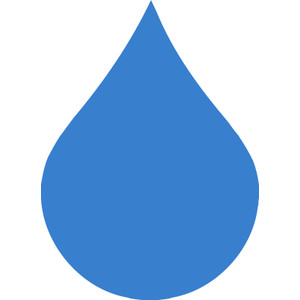 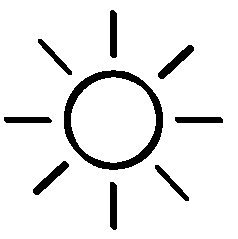 Para mais informações sobre a temática:
www.wwf.pt 
www.waterfootprint.org
www.conselhonacionaldaagua.weebly.com
cna
16
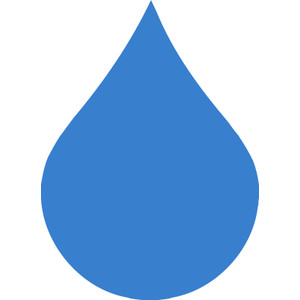 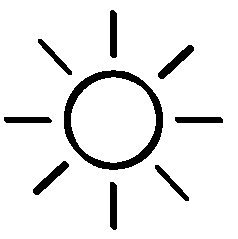 As informações presentes neste documento tiveram como base as seguintes fontes bibliográficas:

[1] World Wildlife Fund(2016)-Água.[Consult. 24 agosto 2016].Disponível em http://www.wwf.pt/o_nosso_planeta/agua/
[2] World Wildlife Fund(2016)-A água em Portugal.[Consult. 20 agosto 2016]. Disponível em http://www.wwf.pt/o_nosso_planeta/agua/a_agua_em_portugal
[3] World Wildlife Fund(2016)-Pegada Hídrica.[Consult. 18 agosto 2016]. Disponível em:http://www.wwf.pt/o_nosso_planeta/agua/pegada_hidrica/ 
[4] Mekonnen, M.M; Hoekstra , A.Y.(2011)- National water footprint accounts:The green, blue and grey water footprint of production and consumption Volume 1: Main Report . UNESCO-IHE – Institute for Water Education. [Consult. 15 agosto 2016]. Disponível em http://waterfootprint.org/media/downloads/Report50-NationalWaterFootprints-Vol1.pdf 
[5] do Ó, A.; Antonelli, F. ; Neves Silva, L. ; Morgado, Â.(2010)- PEGADA HÍDRICA EM PORTUGAL-Resumo do relatório“Water Footprint in Portugal . WWF Mediterrâneo. [Consult. 15 agosto 2016]. Disponível em assets.panda.org/downloads/pegada_hidrica_pt2010.pdf

Todas as informações de outra autoria encontram-se devidamente identificadas.
cna
17